Танцы народов мира
7 класс
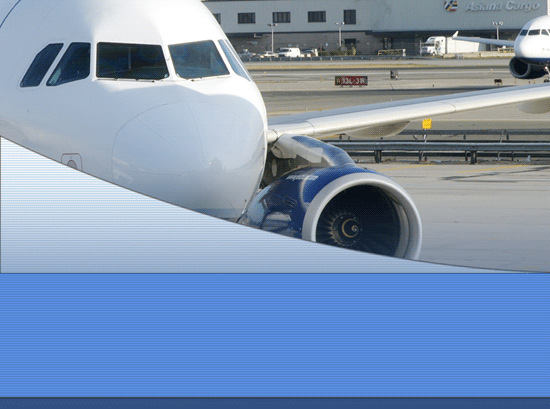 Куда мы прилетели? Сейчас узнаем!
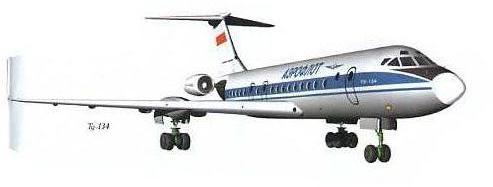 Мы отправляемся в путешествие…
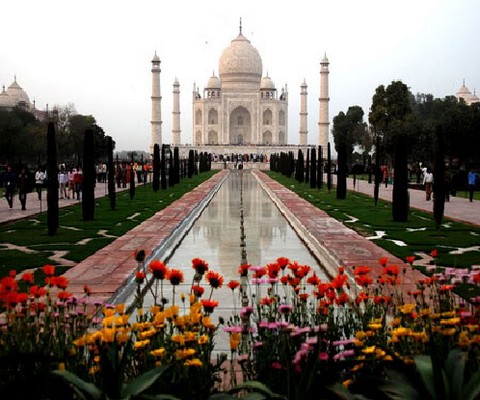 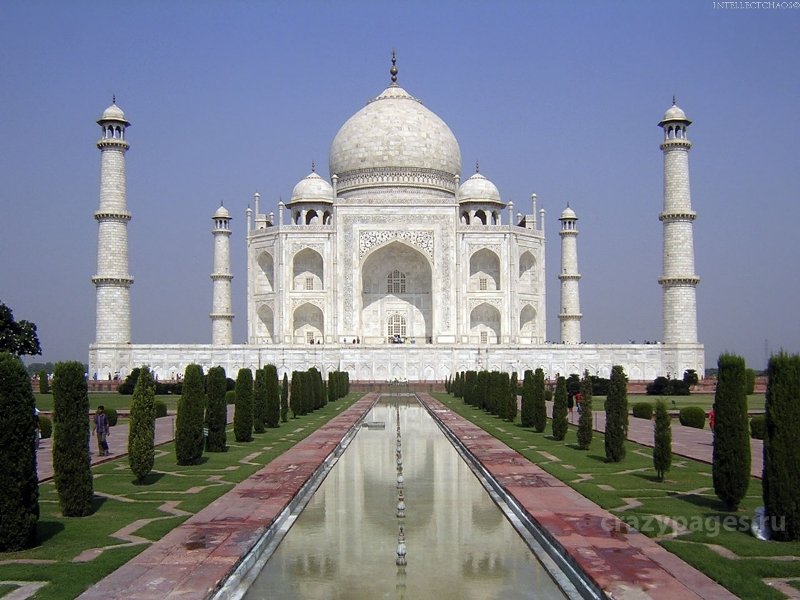 Тадж-Махал
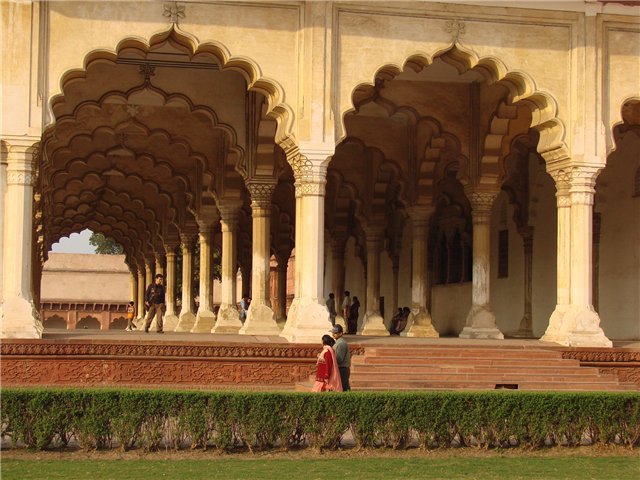 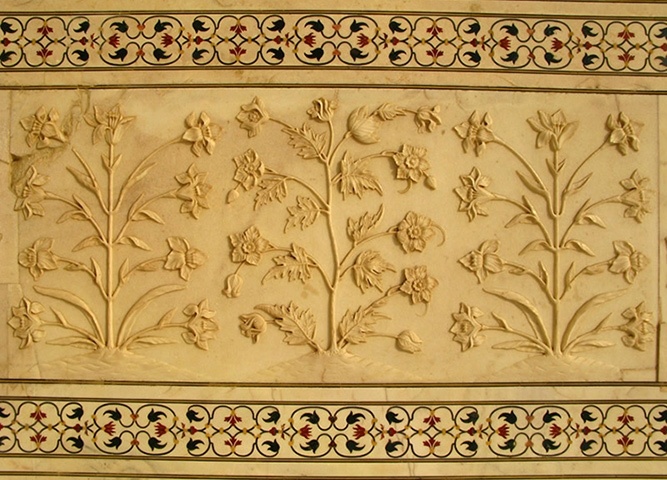 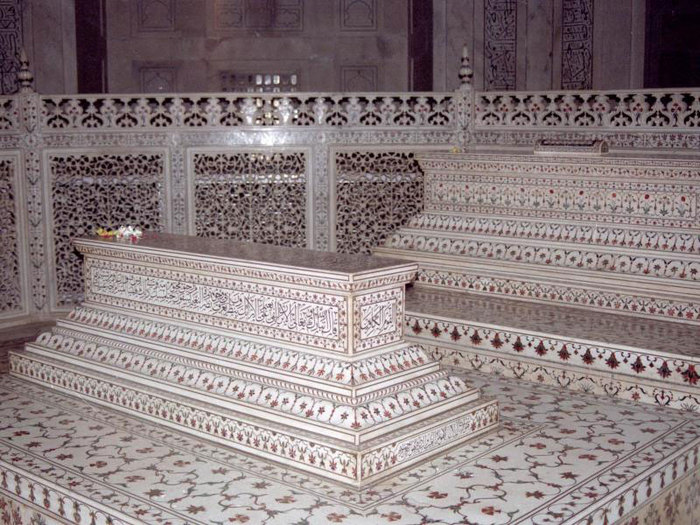 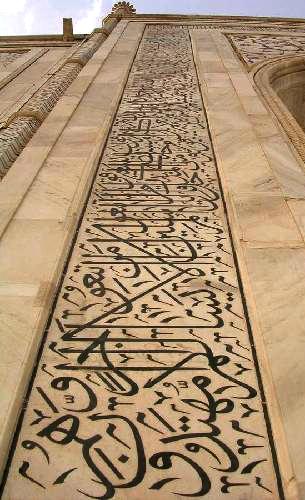 Элементы движений
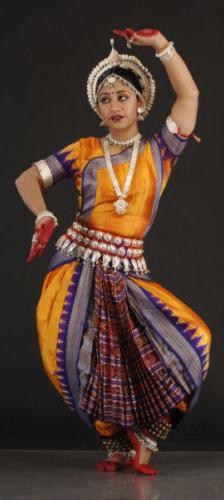 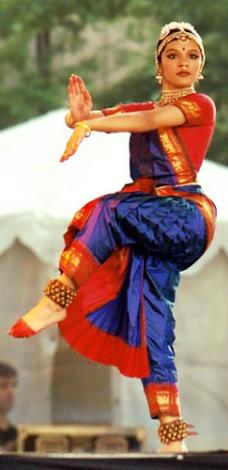 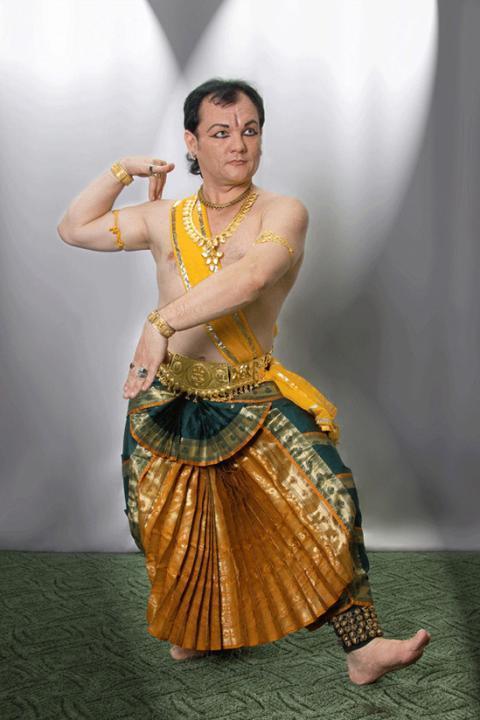 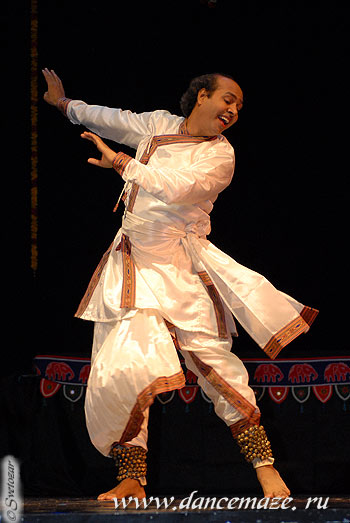 Синхронность в движениях
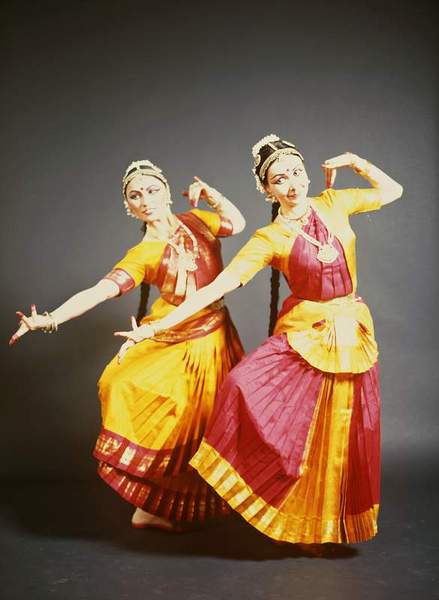 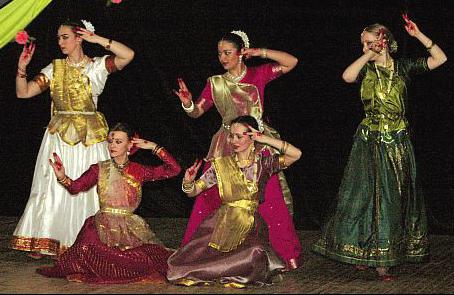 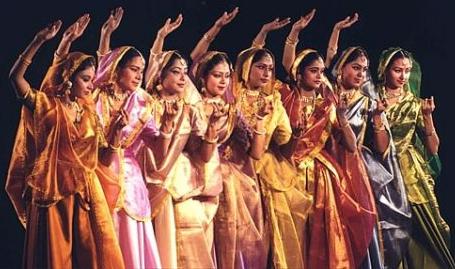 Индийские танцы в паре
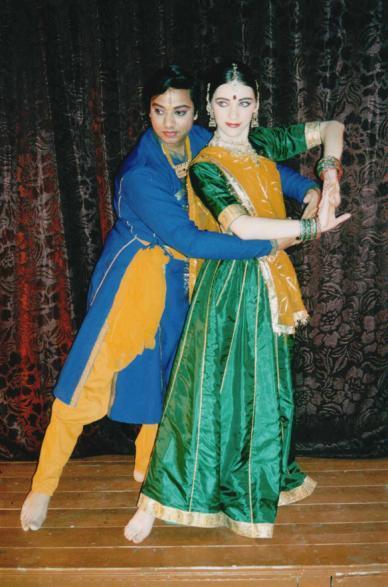 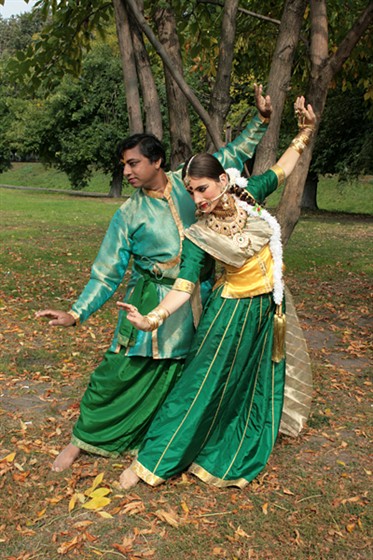 Фигурные композиции
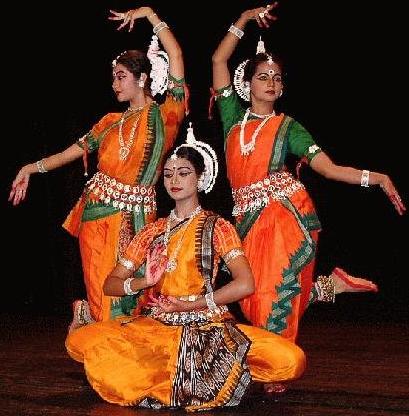 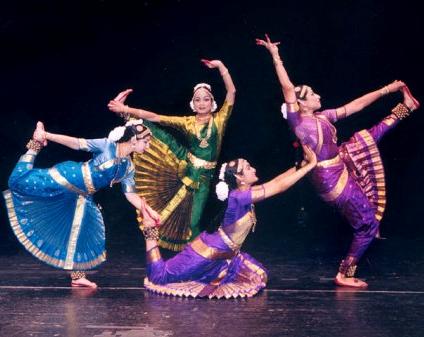 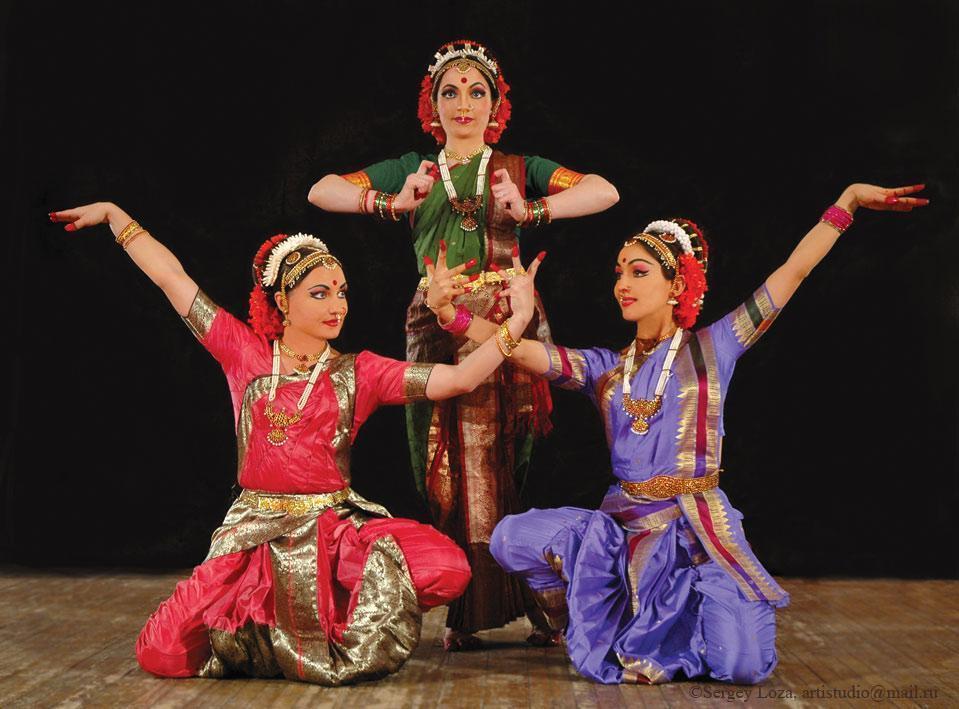 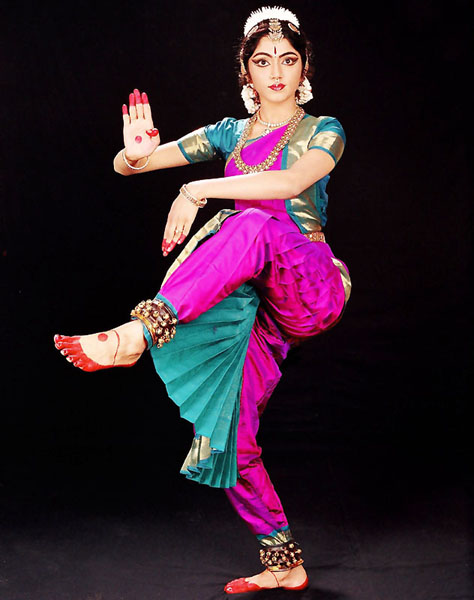 танцовщица стиля бхаратанатьям и певица карнатик Смита Мадхав
Украшения для индийского танца
Своеобразные движения кистями рук
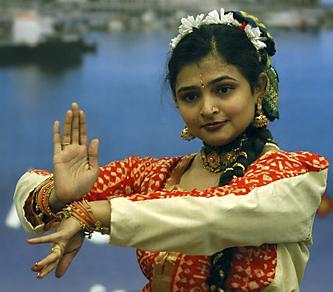 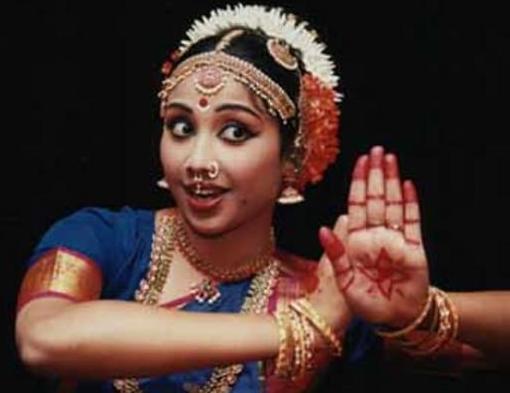 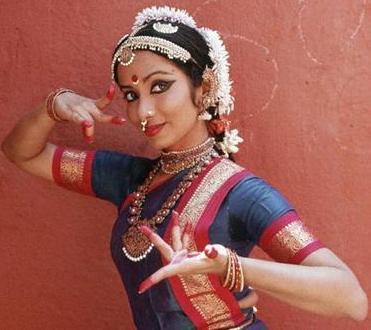 Украшение рук
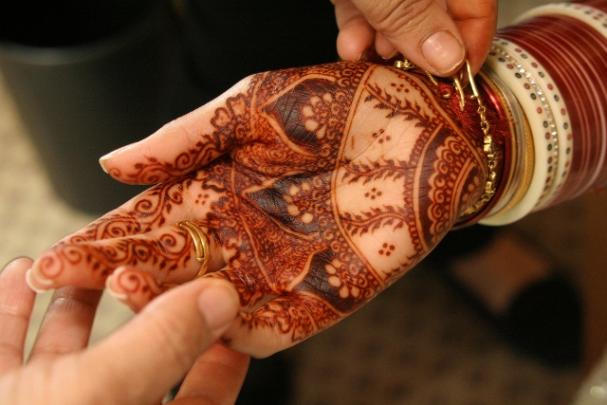 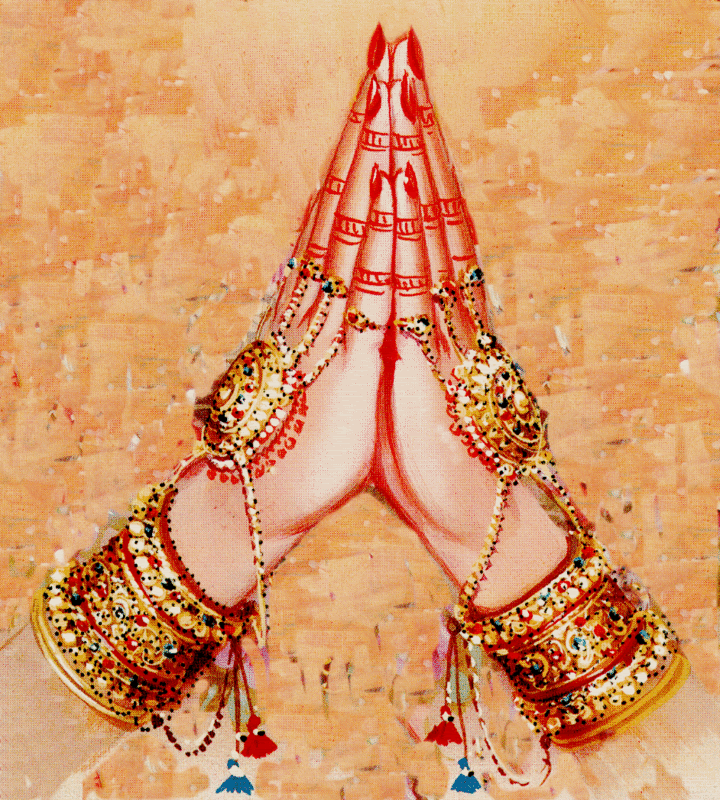 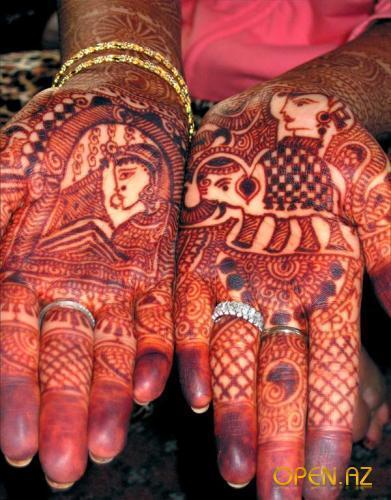 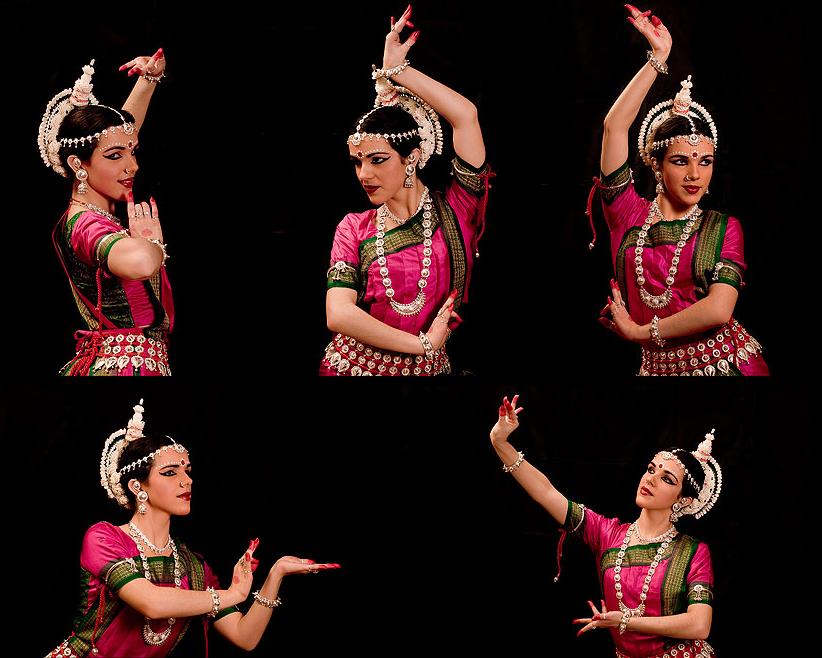 Практическая работа
Выполнить зарисовки фигур нескольких человек при исполнении индийского танца без прорисовок лица, т.е. постараться передать определенные движения;
При выполнении работы старайтесь выдержать пропорции, композиционное построение рисунка
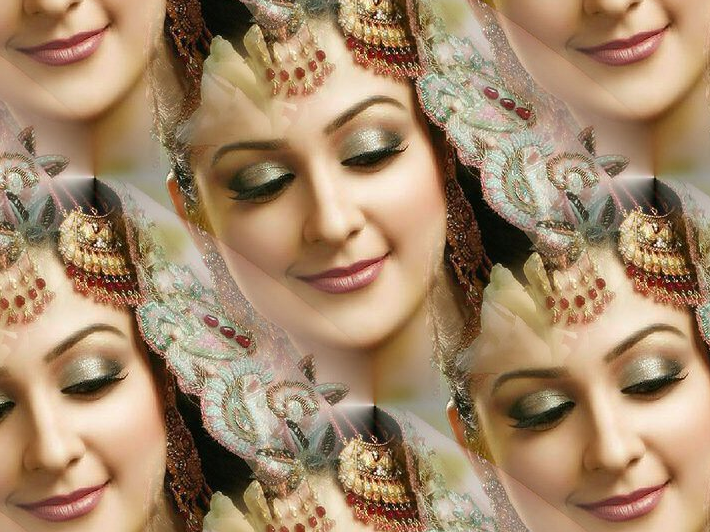 О, танец! Ты – мечты моей стремленье!
Прекрасней ничего на свете нет,
Чем торжество любви и вдохновенья,
Оваций восхитительный букет!
Фокстрот и танго, джайв и тарантелла,
Король всех танцев старый, добрый вальс.
И музыки чарующая сила
Несет и кружит в звездном вихре вас!
Здесь буйство красок, нежных чувств мгновенья,
Мельканье рук, движенье бедер, ног...
О, танец! Ты – великое творенье, 
Волнующий, божественный восторг!